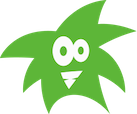 Demo of Vocab Victor Word Learning Games
By Heidi Brumbaugh, PhD
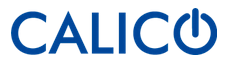 2018 Calico ConferenceUniversity of Illinois, Urbana-Champaign
May 31, 2018 Vocabulary Systems, Inc.
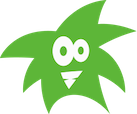 Demo of Vocab Victor Word Learning Games
By Heidi Brumbaugh, PhD
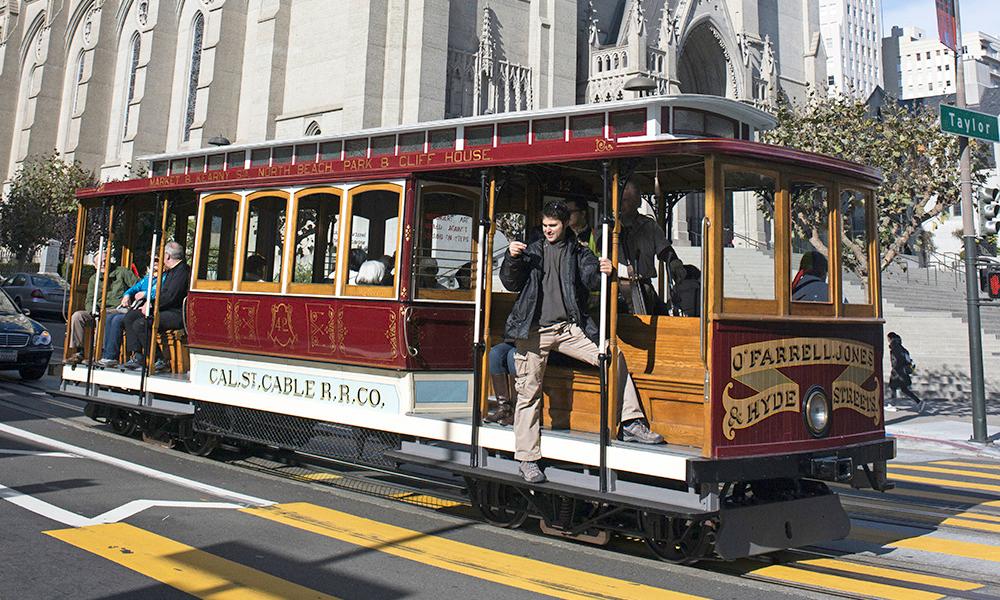 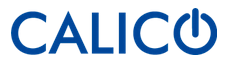 2018 Calico ConferenceUniversity of Illinois, Urbana-Champaign
May 31, 2018 Vocabulary Systems, Inc.
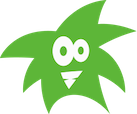 What is Vocab Victor?
What words does Vocab Victor teach?
How does Vocab Victor teach words?
Demo of games/Progress Room
Questions
Heidi Brumbaugh @vocabvictor
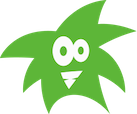 What is Vocab Victor?
Heidi Brumbaugh @vocabvictor
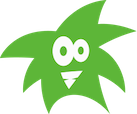 What is Vocab Victor?
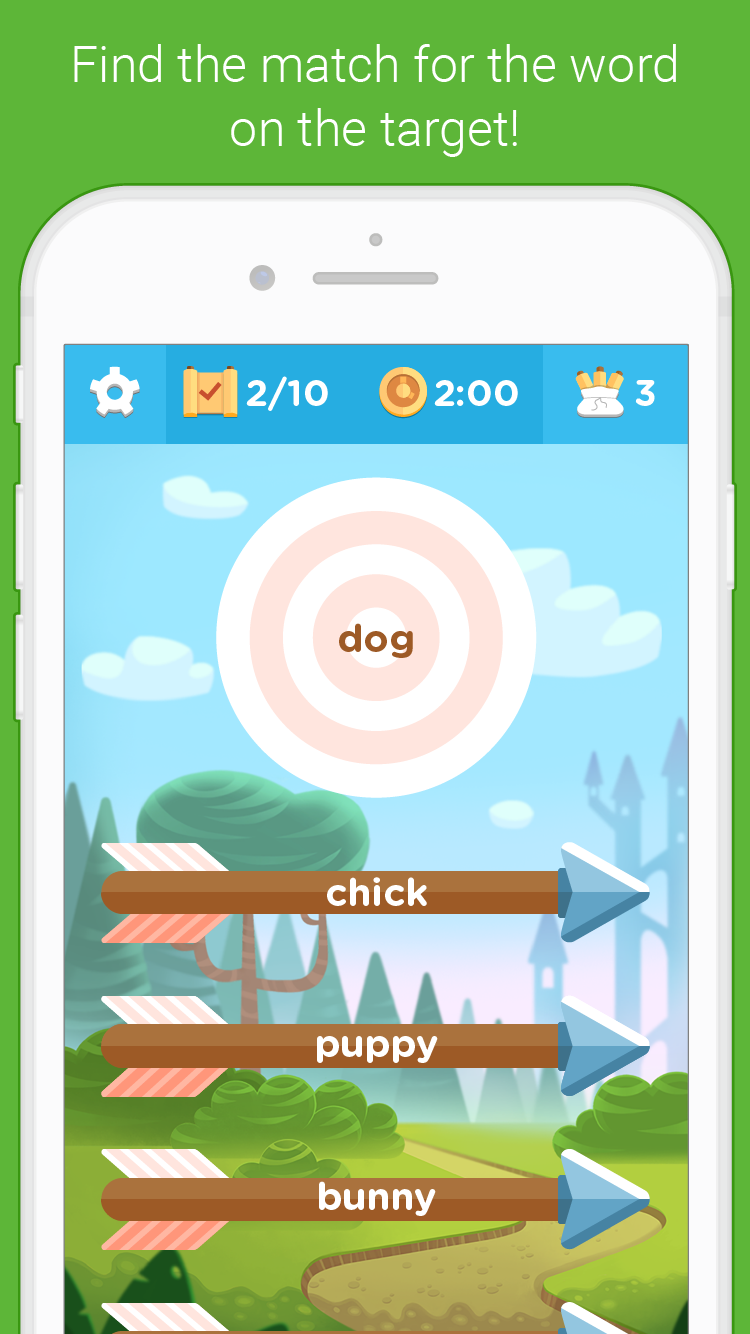 Heidi Brumbaugh @vocabvictor
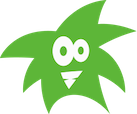 What words does Vocab Victor teach?
Heidi Brumbaugh @vocabvictor
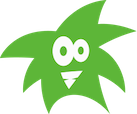 What words does Vocab Victor teach?
Intermediate level vocabulary
Heidi Brumbaugh @vocabvictor
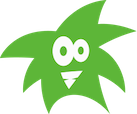 What words does Vocab Victor teach?
Intermediate level vocabulary

Why?
Heidi Brumbaugh @vocabvictor
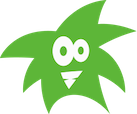 What words does Vocab Victor teach?
Intermediate level vocabulary

Why?

Attempt to make intermediate gains look more like beginning gains
Heidi Brumbaugh @vocabvictor
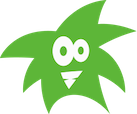 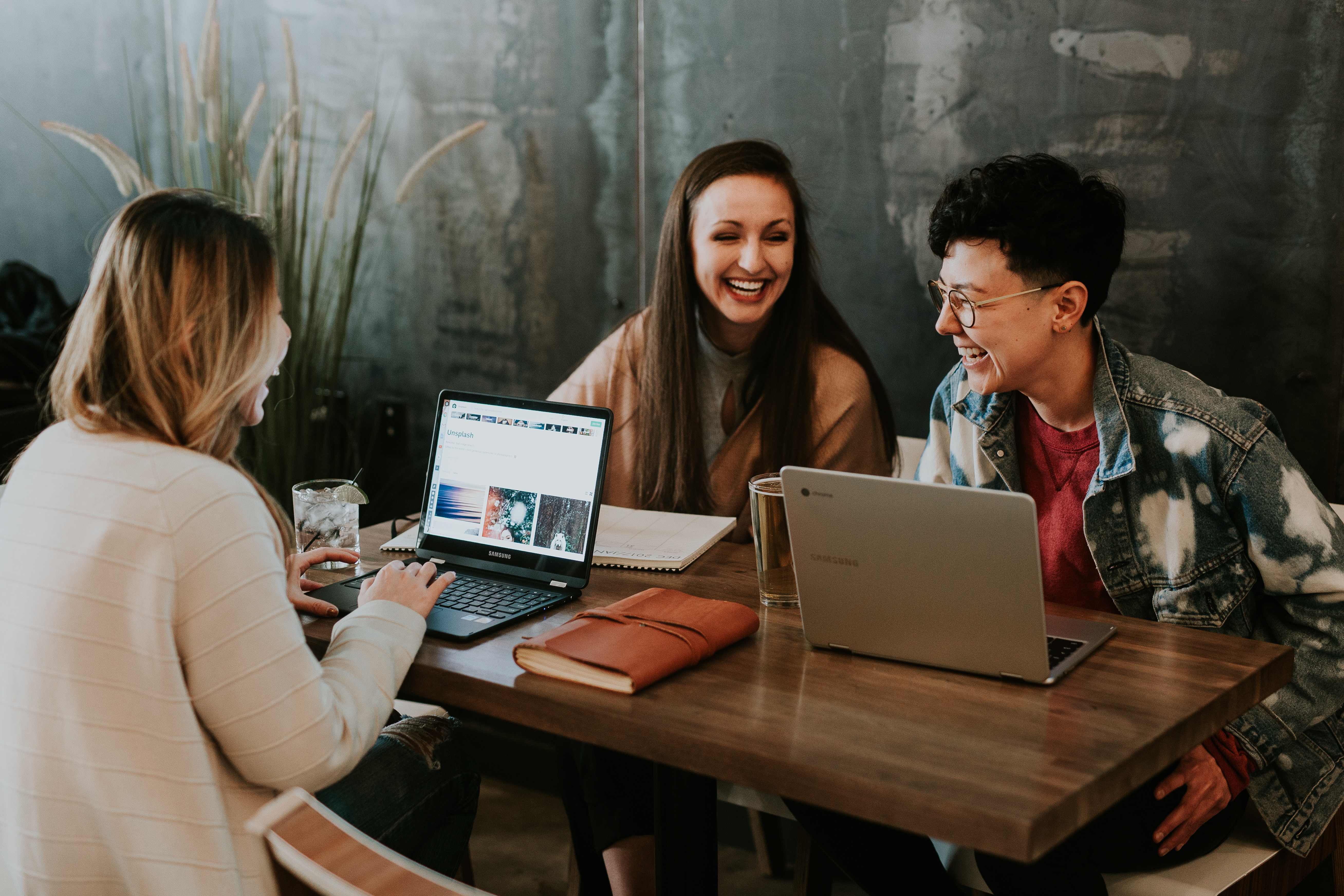 Language learner’s experience
Beginning words
Picked up more quickly
Heidi Brumbaugh @vocabvictor
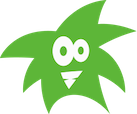 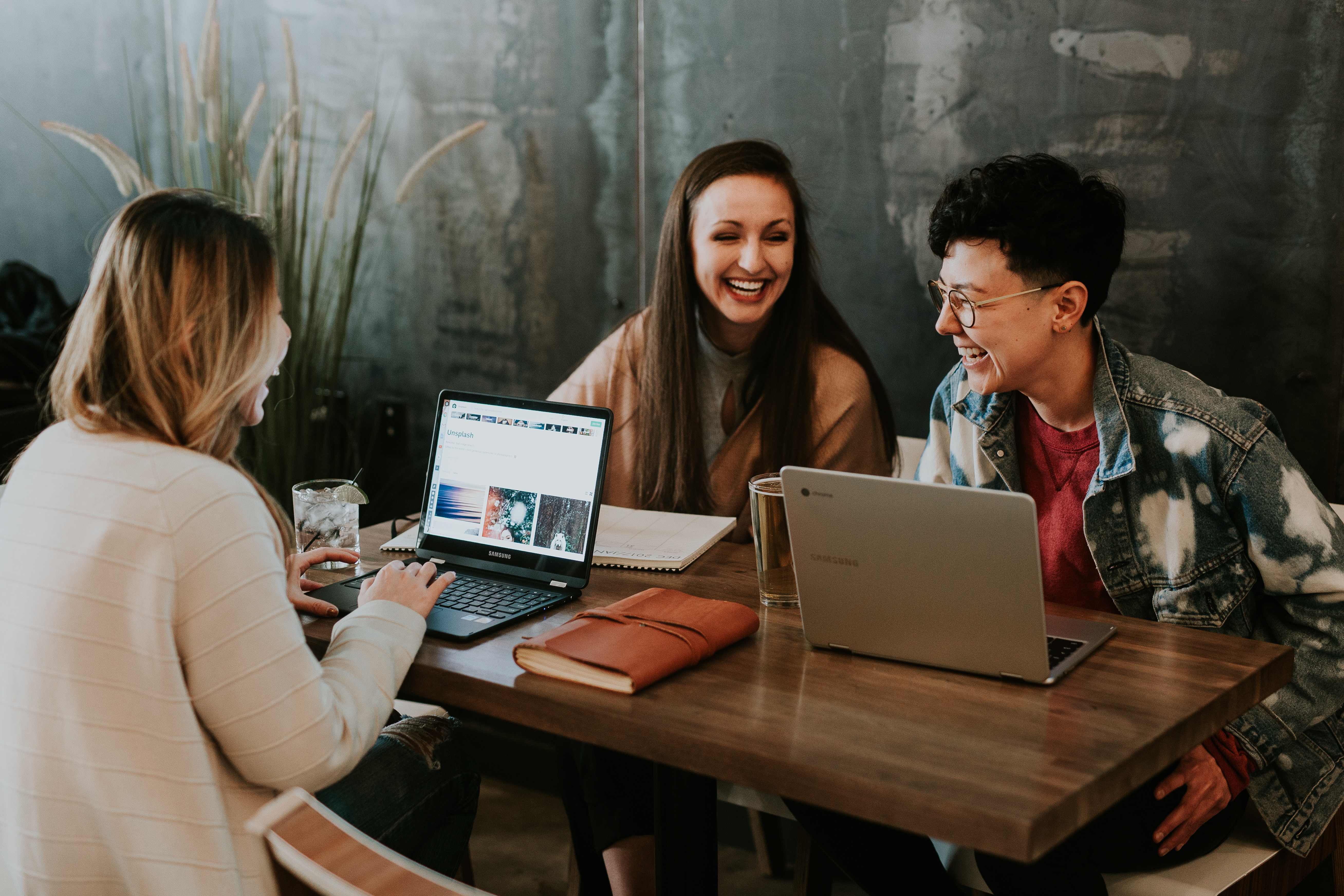 Language learner’s experience
Beginning words
Picked up more quickly

Again, why?
Heidi Brumbaugh @vocabvictor
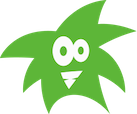 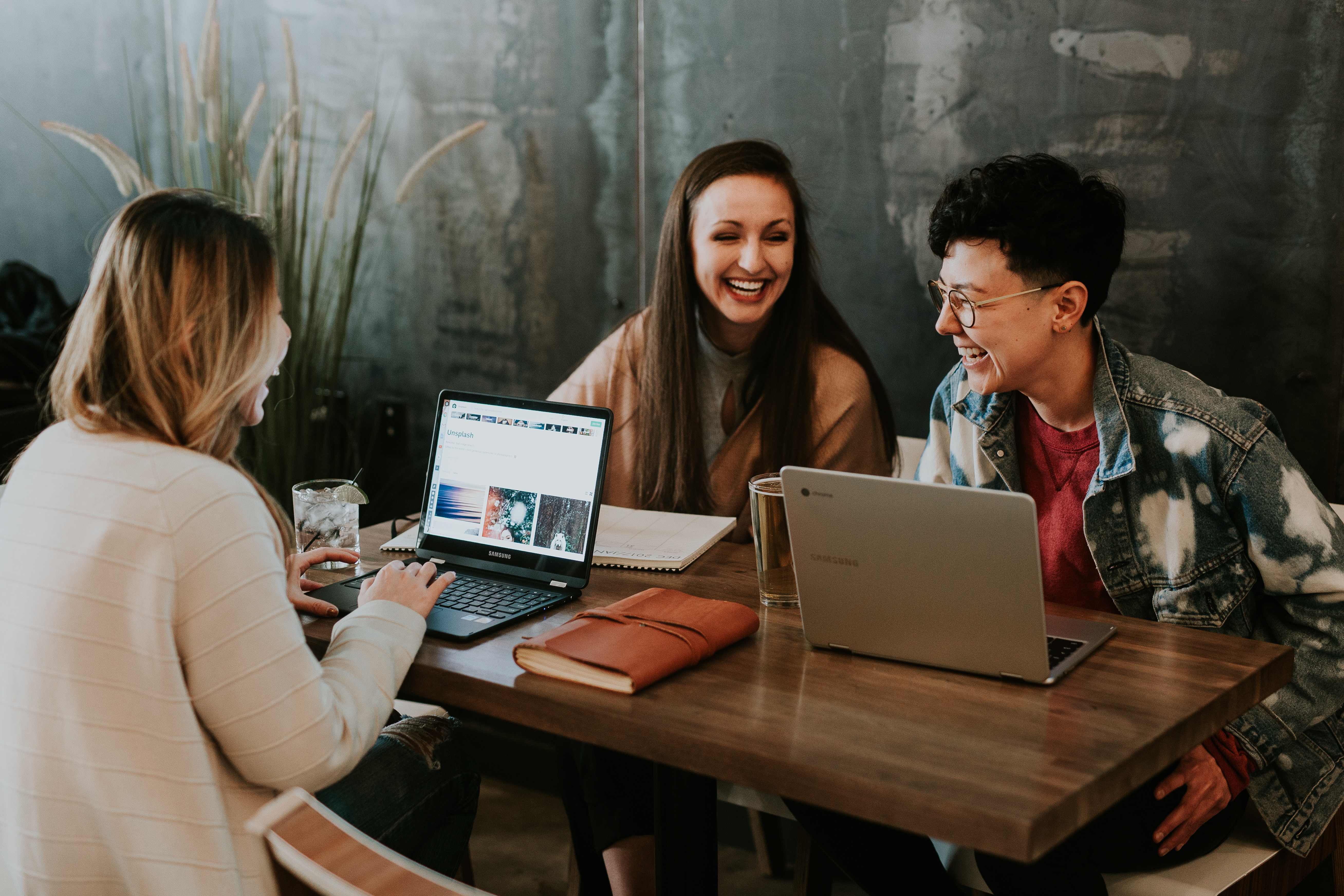 Language learner’s experience
Beginning words
Picked up more quickly

Again, why?

Intersection of cognition and language distribution.
Heidi Brumbaugh @vocabvictor
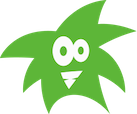 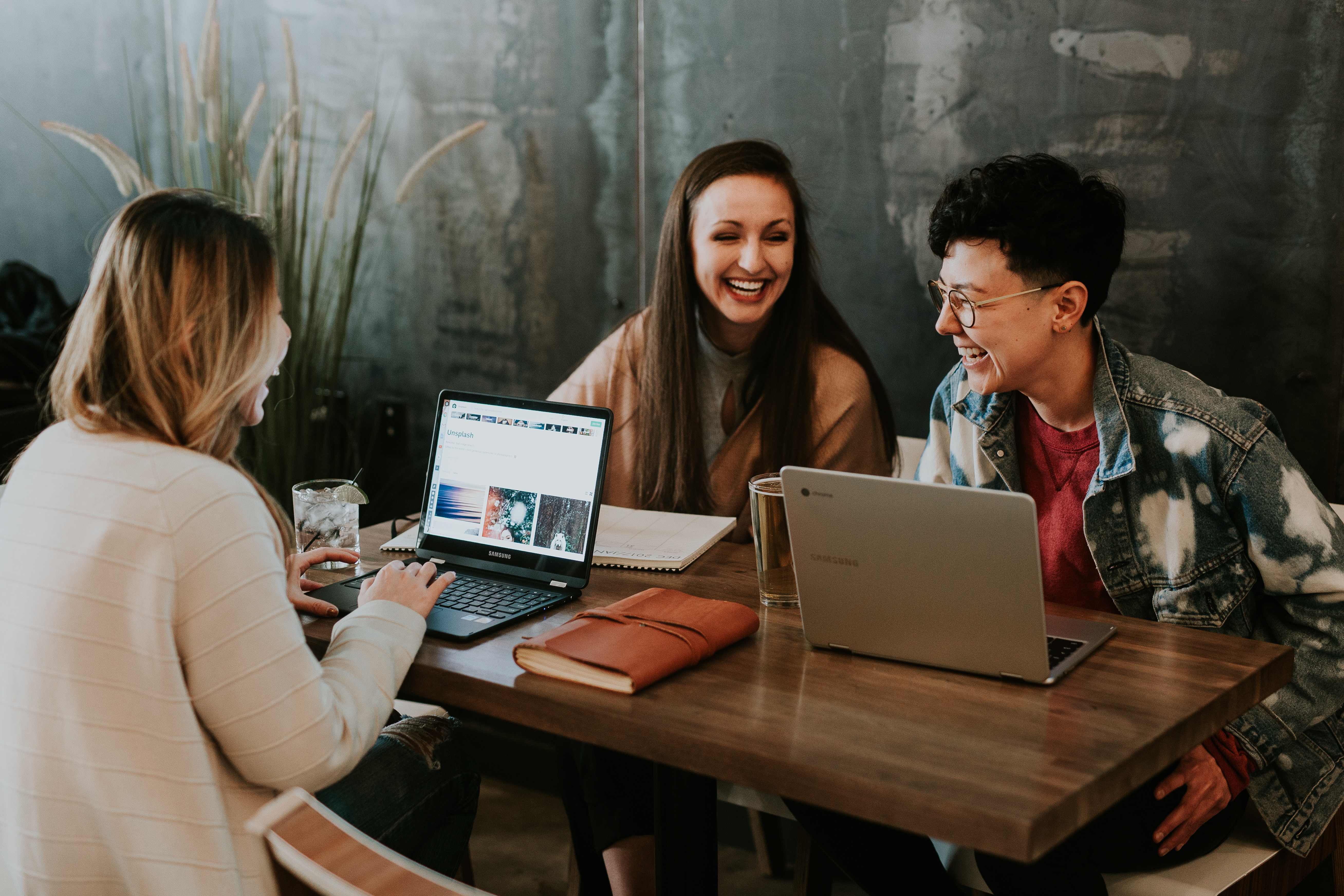 Language learner’s experience
Beginning words
More frequent
Easy to remember
Heidi Brumbaugh @vocabvictor
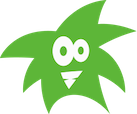 Language learner’s experience
Beginning words
More frequent
Easy to remember
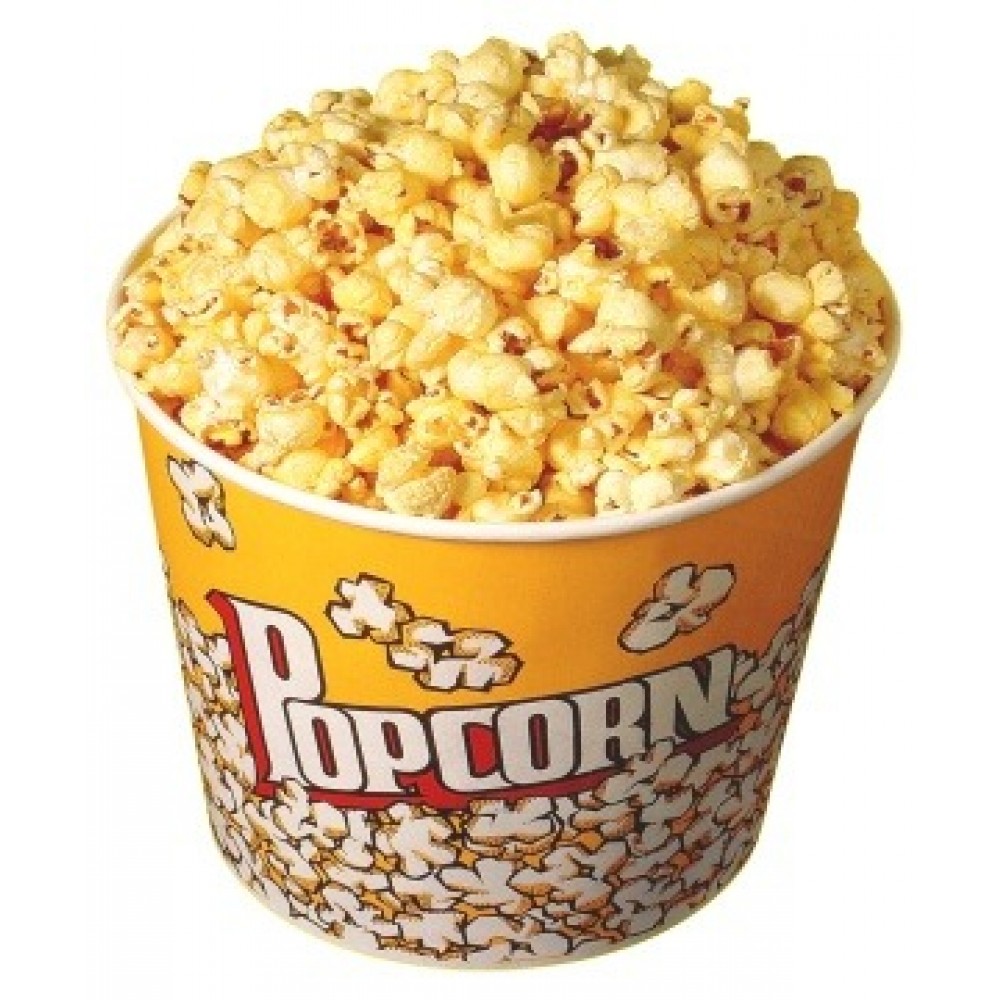 Heidi Brumbaugh @vocabvictor
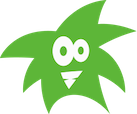 Language learner’s experience
Intermediate words
Less frequent
Harder to remember
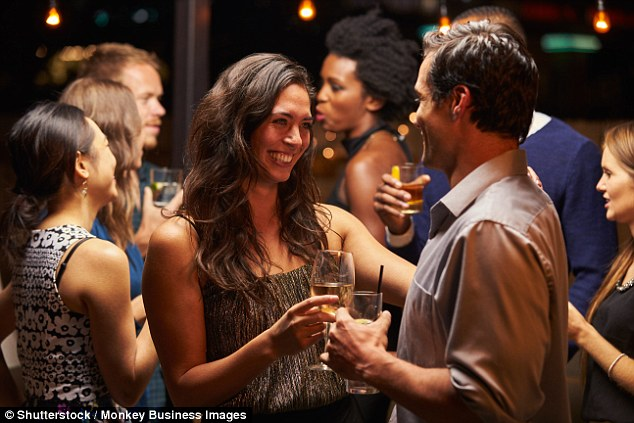 Heidi Brumbaugh @vocabvictor
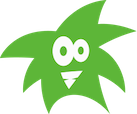 What words does Vocab Victor teach?

Strengthen knowledge of frequent words
Teach intermediate words using repetition
More like popcorn,
Less like cocktail party guy
Heidi Brumbaugh @vocabvictor
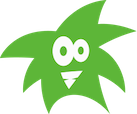 How does Vocab Victor teach words?
Heidi Brumbaugh @vocabvictor
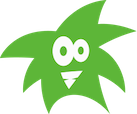 How does Vocab Victor teach words?

Well, how are words stored in the mind?
Heidi Brumbaugh @vocabvictor
The Mental Lexicon
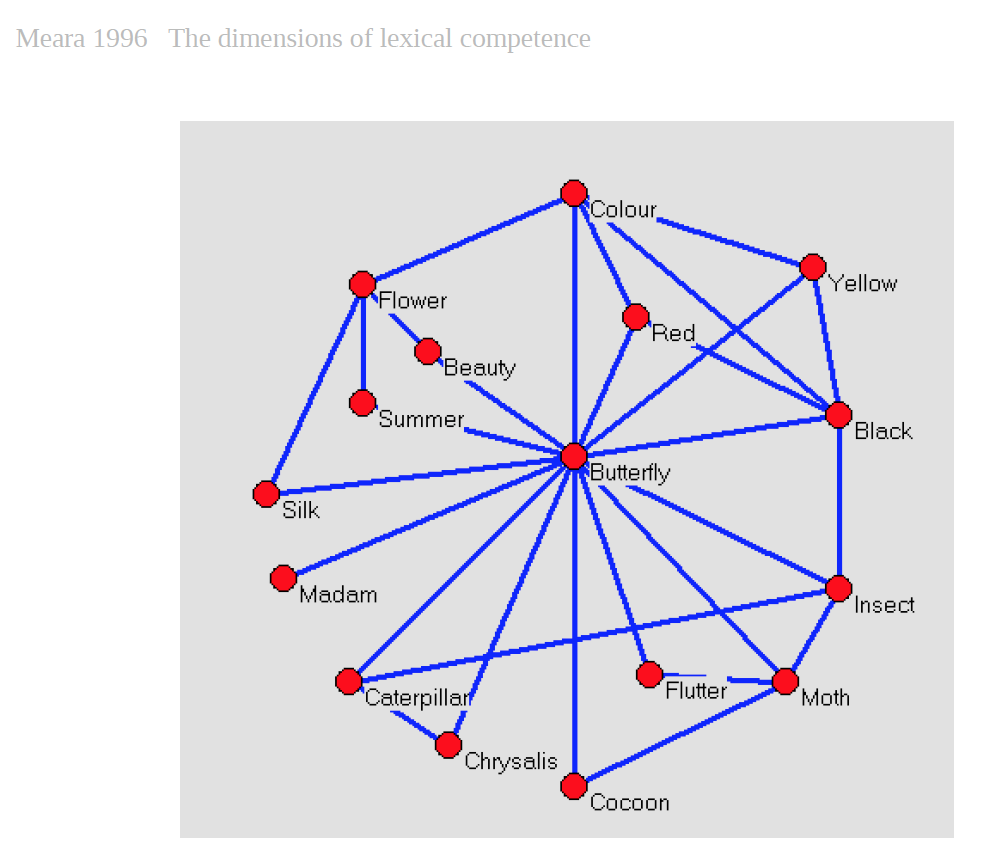 Heidi Brumbaugh @vocabvictor
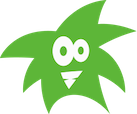 What do we know about mental lexical networks?
Heidi Brumbaugh @vocabvictor
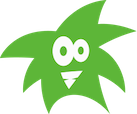 What do we know about mental lexical networks?

Native speakers have very rich associative networks
NNS have very sparse networks
-- Paul Meara
Heidi Brumbaugh @vocabvictor
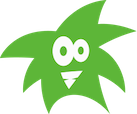 How does Vocab Victor teach words?

by helping learners acquire a native-like mental network of word associations.
Heidi Brumbaugh @vocabvictor
(Rest of talk was a live demo.)

Download Vocab Victor to play.


Heidi@VocabSystems.com

References
Meara, P. (1996). The dimensions of lexical competence. Performance and competence in second language acquisition, 35.
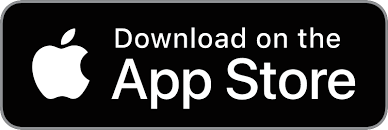 Heidi Brumbaugh @vocabvictor